Eger
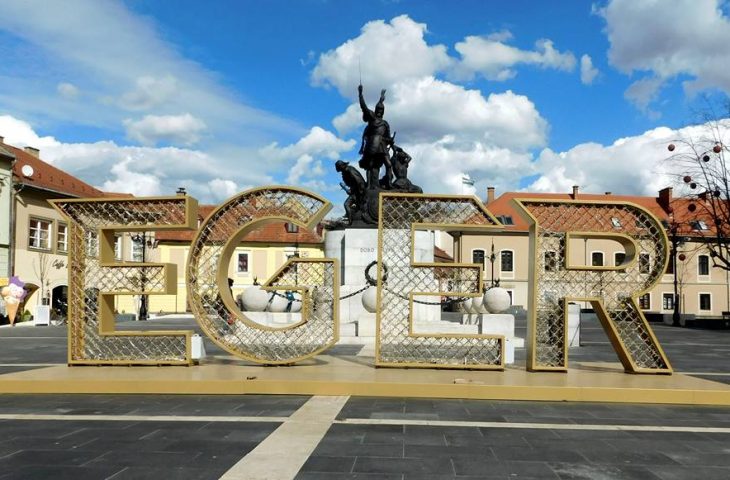 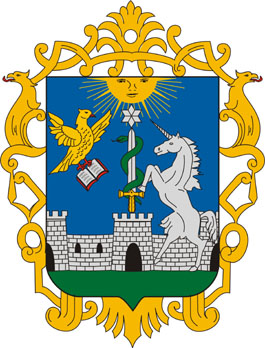 Eger története
Eger Magyarország egyik legszebb ősi, műemlékekben gazdag városa 
A Mátra és a Bükk hegység között folyó Eger patak völgyében a Bükk nyugati lábánál húzódó dombvidéken fekszik
Nevének pontos eredetét jelenleg sem tudjuk
Régészeti leletek bizonyítják, hogy a honfoglaló magyarság első nemzedéke a X. század elején megszállta Eger területét. A XI. század elejére már jelentős méretet ért el a település
Eger létrejötte egybeesik első királyunk, Szent István állam- és egyházszervező tevékenységével, még 1009 előtt, a szervezett tíz püspökség egyikét itt hozta létre
A mai városkép nagyrészt a XVIII. században alakult ki
Az alföld és a hegyvidék találkozása különböző országrészek közötti gazdasági és kulturális kapcsolat létesítését tette lehetővé
A 1241-es mongol Tatárjárás idején, II. Kilit püspöksége alatt feldúlták és felégették a várost
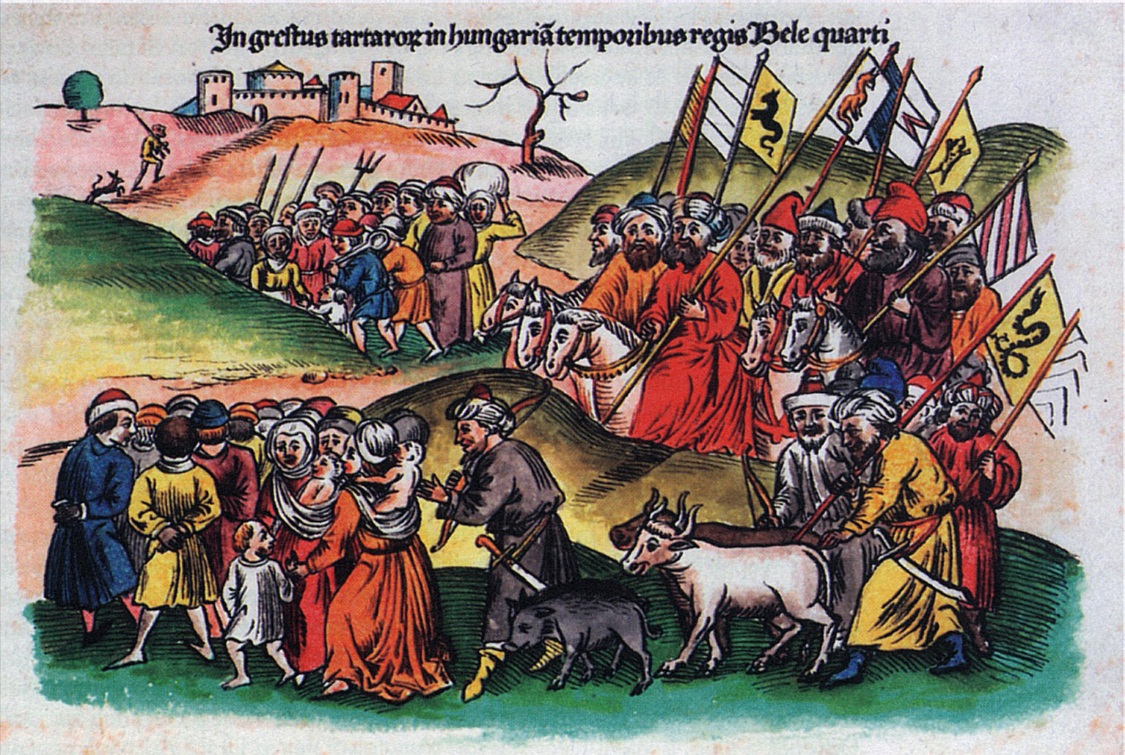 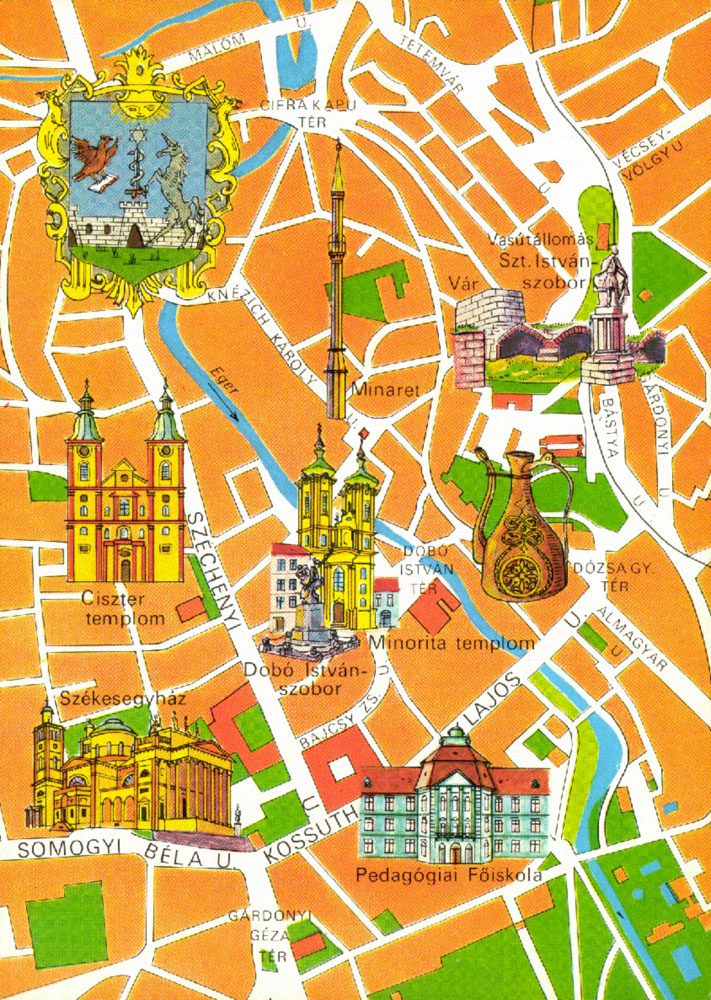 Gárdonyi Géza egyik legismertebb magyar történelmi regénye az Egri csillagok, amelynek története a valóságos 1552. évi Dobó István által vezetett egri ostrom eseményeinek és előzményeinek történetét dolgozza fel
1596-ban, több évtizedes sikertelen ostrom után, a törökök elfoglalták az egri várat, ezután 91 évig tartozott a felügyeletük alá
A vár 1687-es visszafoglalása után a város és környéke gyorsan újra benépesedett
Eger ma Heves megye legsűrűbben lakott települése
Az egri vár
A várról az első írásos emlék 1363-ból származik
A várat valószínűleg a 13. század második felében építették, a tatár hódításokat követően, amikor még lovagvárként funkcionált
Szent István király itt alapította meg az első püspökségek egyikét, az Egri egyházmegyét
A várhoz fűződő leghíresebb történelmi esemény az 1552-es török ostrom, amikor a várvédők Dobó István kapitány parancsnoksága alatt visszaverték az Oszmán Birodalom túlerőben lévő seregét
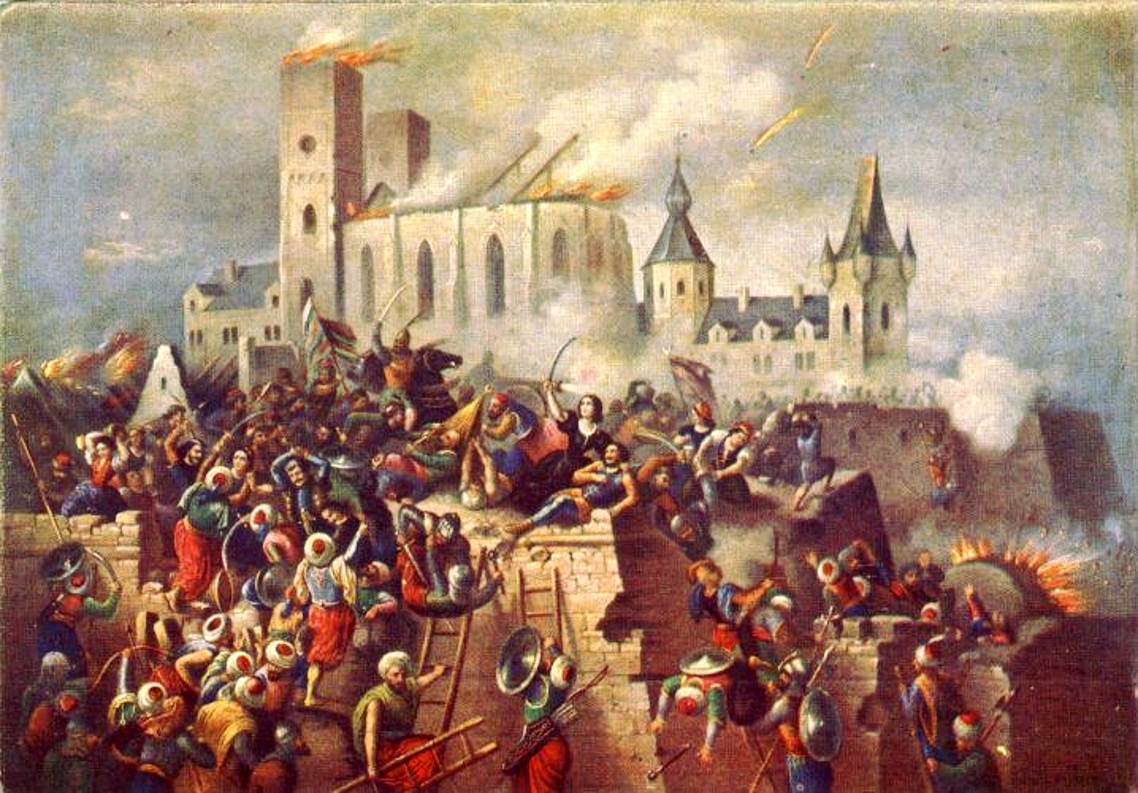 Az egri asszonyok ekkor példátlan hősiességről tettek tanúbizonyságot
1552-ben itt verte vissza Dobó István az Ahmed vezér által vezetett mintegy harmincszoros túlerőben lévő szultáni sereget
A mai várba a Dózsa György térről induló feljárón át jutunk be
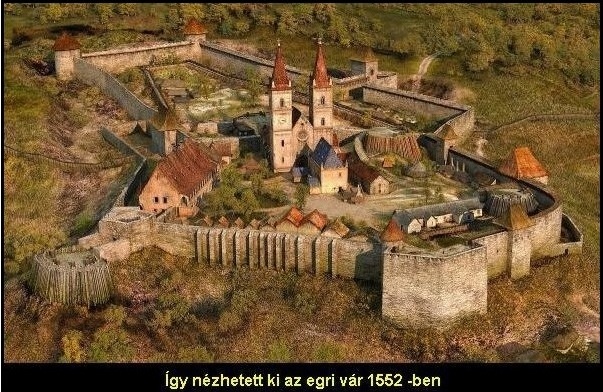 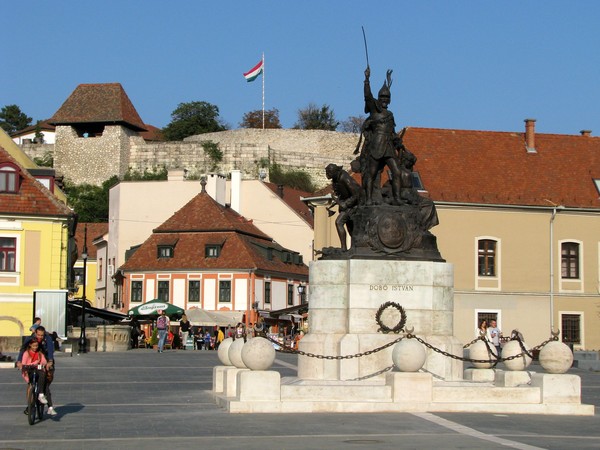 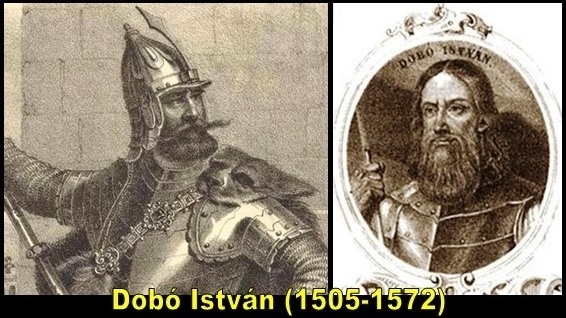 A várkapun belépve magas falak, bástyák fogadnak, a várat sétajeggyel is látogathatjuk
A várudvar közepén láthatók az egykori, hatalmas, román és gótikus stílusú püspöki székesegyház maradványai
A templom kriptájában temették el Imre királyt 1204-ben, a helyet emléktábla jelöli
Az egykori püspöki palota emeletén kapott otthont a látványos vártörténeti kiállítás
A csak vezetéssel látogatható Hősök terme a püspöki palota földszintjén van
Itt áll Dobó István, néhai várkapitány szarkofágja
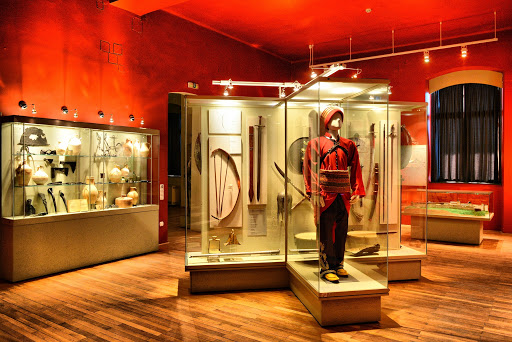 A kazamaták
A kazamaták az Egri vár földalatti titkos alagútrendszere, mely az 1552-es ostrom idején kulcsszerepet játszott a törökök felett aratott magyar győzelemben
A három szinten futó alagutak, a kazamaták a várbeliek mozgását biztosították a bástyák között ostrom idején
Az Egri Csillagok regényben Vicuska ezen a földalatti járatrendszeren keresztül tudott bejutni a várba
A kazamatákhoz a Setét-kapun át vezet az út. Először egy tágas kaszárnyateremben találjuk magunkat, ahol régi épületmaradványokat láthatunk
A kazamatákban mindig hűvös van, nyáron is csak 12 fok körüli a hőmérséklet, így meleg ruha viselése ajánlott
Egri Püspöki Palota
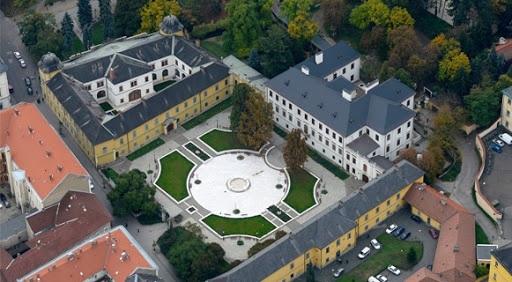 Az egri várban lévő középkori püspöki palota utódjául épült érseki palotaegyüttes (Széchenyi u. 1–5)
Eger városközpontjának egyik legnagyobb épületegyüttese, a főszékesegyház és a líceum tőszomszédságában található
A palotát 16. századi épületek felhasználásával Erdődy Gábor püspök kezdte építtetni, az 1715–1732 között elkészült részeket Giovanni Battista Carlone tervezte
Az épületben a legkorábbi időből megtalálható nyílászárók 1762-ből, Eszterházy Károly püspök idejéből származnak
A klasszicista stílusú déli épületcsoportot Pyrker János László érsek emeltette
2013-ban a palota felújítását megelőző épületkutatás során falképrestaurátorok több mint 30 réteg festék alatt fedezték fel a teljes falfelületet beborító, száraz vakolatra festett, madarakat ábrázoló seccókat. Ezt hívják Madaras teremnek
A barokk stílusban készült Egri Érseki Palota Kulturális, Turisztikai és Látogatóközpont 2016. februárjában nyitotta meg kapuit
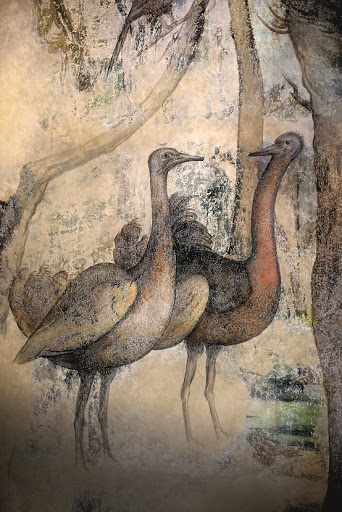 A szolgáltatásokat cukrászda-kávézó, kávézóterasz, ajándékbolt, turisztikai információs pont, turisztikai filmvetítő kabinet és múzeumpedagógiai műhely egészítik ki
A pincében az Érseki Vinotéka kapott helyet, amelyben az „Egri Érsek Bora” címet elnyert borok és a főegyházmegye területén fekvő öt borvidék bemutatása látható
Az egri borvidék, szőlőfajták, borospincék
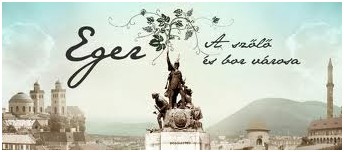 Az első püspökségek egyikét Egerben alapította Szent István királyunk, mely során az ide költöző szerzetesek magukkal hozták a saját szőlőfajtáikat
A tatárjárás megtizedelte a lakosságot, IV. Béla király a helyükre vallonokat telepített, akik a szőlőtermesztési és a borkészítési ismereteiket (pl.: a hordó használatát) meghonosították
Az Eger környéki dombok irtáshelyeit a XIII-XIV. században telepítették be szőlővel 
Bár 1596-ban a törökök elfoglalták az egri várat, a szőlőtermesztés nem tűnt el. Ennek oka, hogy ugyan a törökök nem nagyon fogyasztottak bort, de komoly bevételük származott belőle
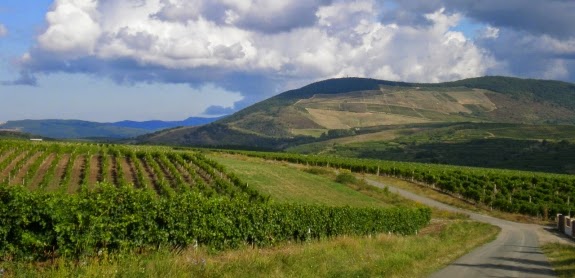 Az egyházi központ hatásának tulajdonítható a szőlőművelés fejlesztése, hiszen az egyházi szertartások elengedhetetlen kelléke volt a bor
A bortermésből tizedet, dézsmát kellett az egyháznak és a világi intézményeknek adni királyi rendelet alapján. Az első pincéket is a dézsma tárolására építették
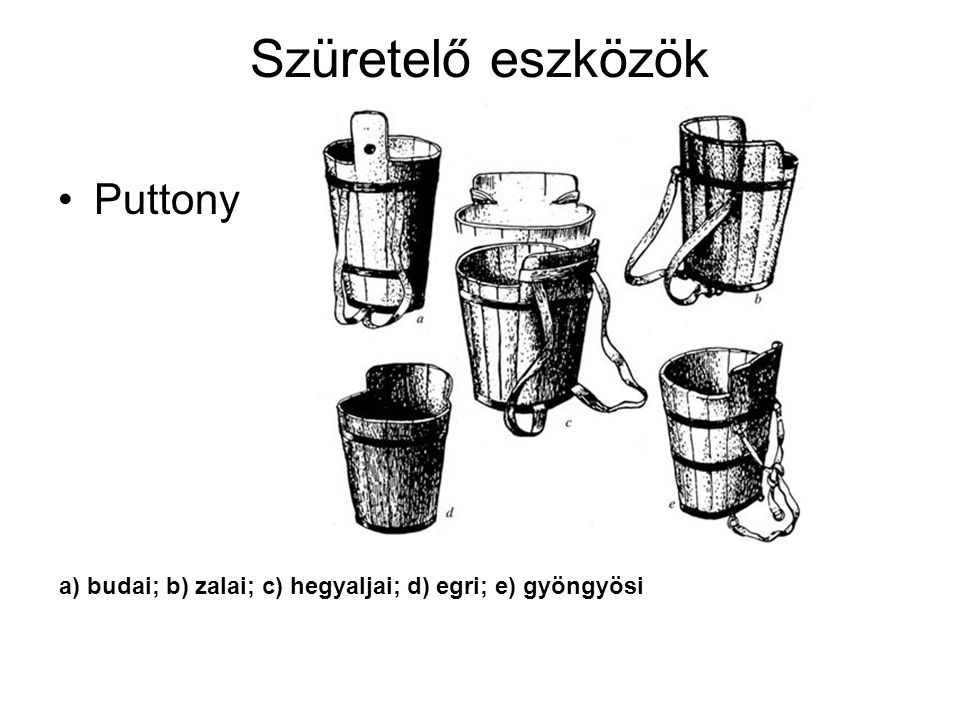 A XVII. században a vörösborszőlő-fajták egyre nagyobb teret nyertek
1886-ban jelent meg Egerben a filoxéra (Amerikából származó kártevő), ami a szinte teljesen kiirtotta a szőlőket
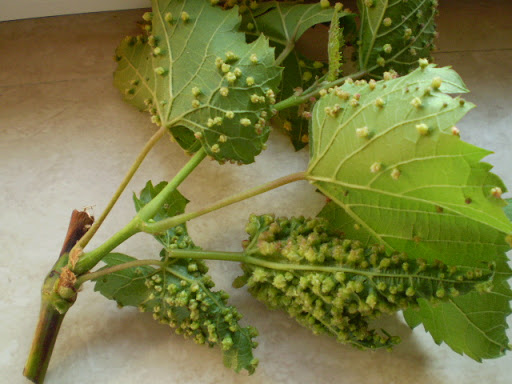 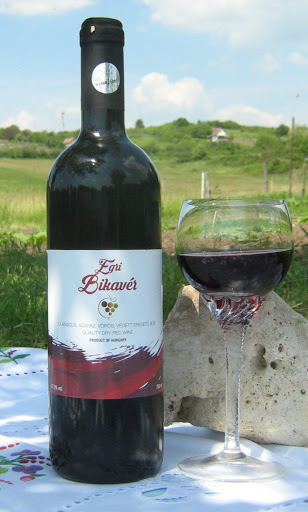 Annak ellenére, hogy az ökológiai adottságok a fehérszőlő termesztésének kedveznek, az Egri Bikavér tette híressé a borvidéket
Az Egri Bikavér mai formájában a köz által is elfogadva Grőber Jenő egri szőlőbirtokos nevéhez köthető
A hegyközség 1997-ben alkotta meg a "Bikavér kódex"-et. Egyik legfontosabb szabálya, hogy termőhelyen javasolt fajták közül legalább három borából kell házasítani a Bikavért
A borvidéken híres bor még az Egri Leányka és a Debrői Hárslevelű, valamint a Verpeléti Olaszrizling is
A borvidék területe 6000 hektár
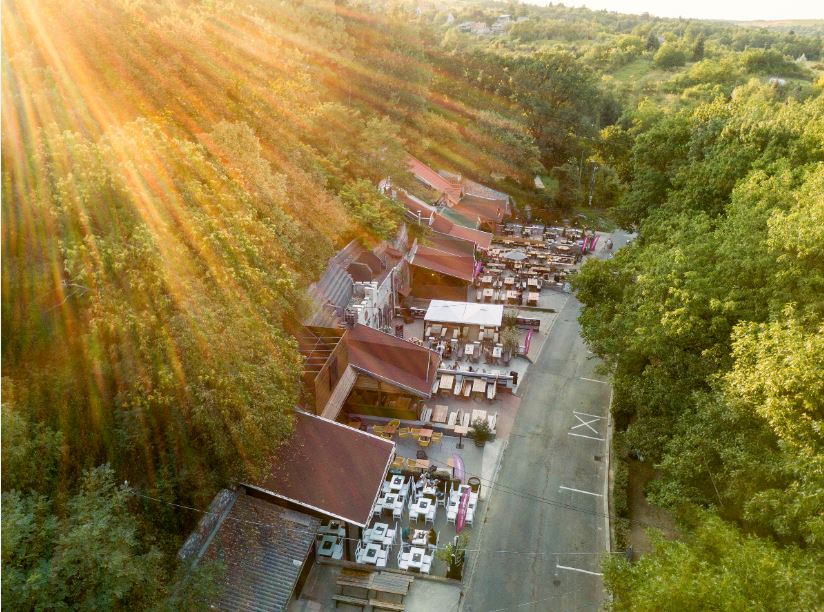 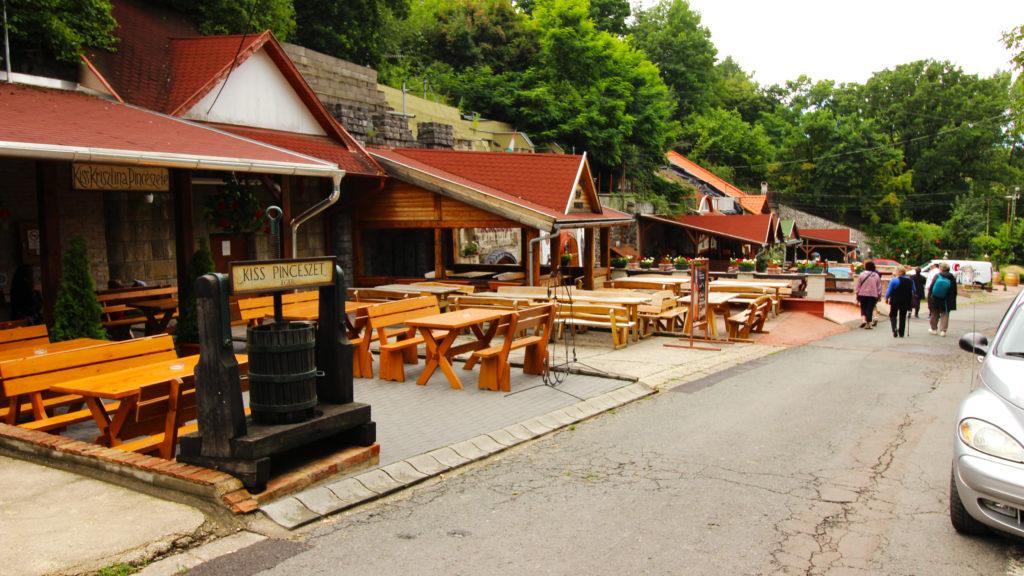 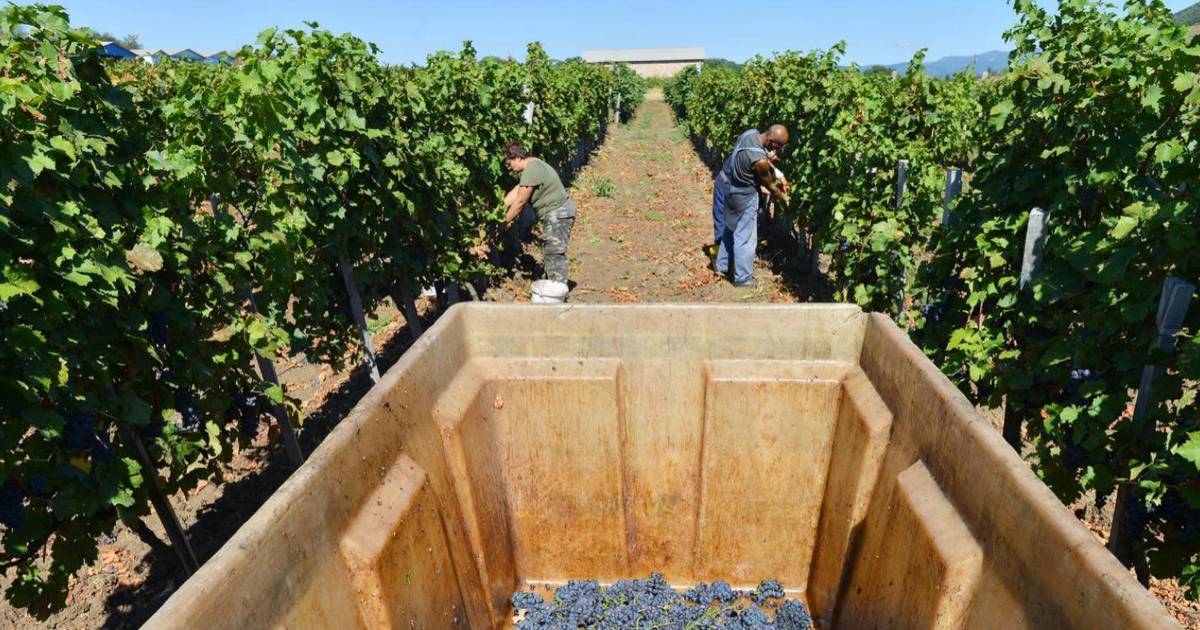 A Püspöki palota pincéjében az Érseki Vinotéka kapott helyet, ahol az öt borvidéket mutatják be
A Szépasszonyvölgyben található borospincékben borkóstolóval és számos programmal várják az odalátogatót
Köszönöm a figyelmet!
Készítette: Molnár Patrik 6.c
2020.05.12